H¸t: Bµi h¸t Em yêu TiÕng ViÖt
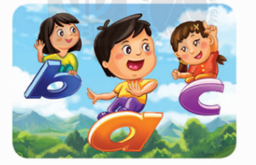 HỌC VẦN
Bµi 21. ng  ngh
TIẾT 1
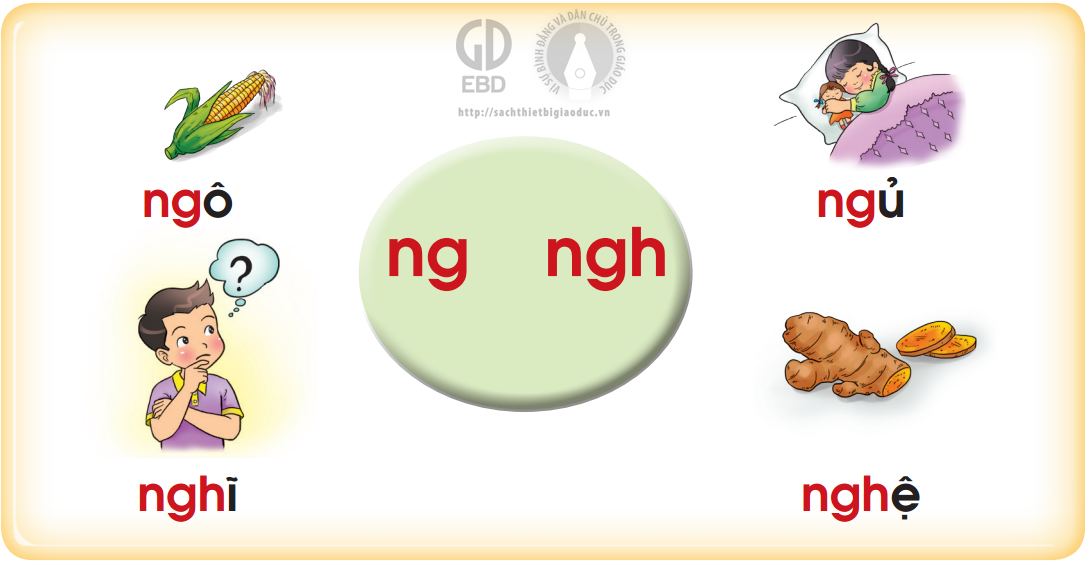 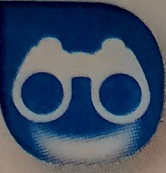 ng«
ng«
Nng«g
ngñ
ng
Nng«g
ngh
nghÜ
ngh
nghÖ
ng«
Nng«g
Nngngh«g
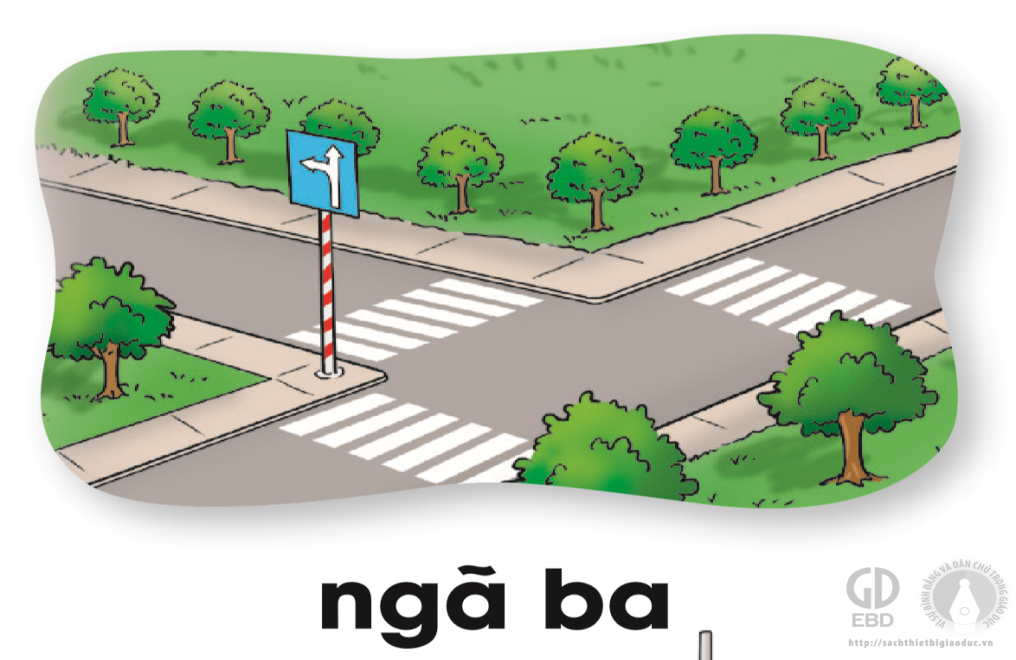 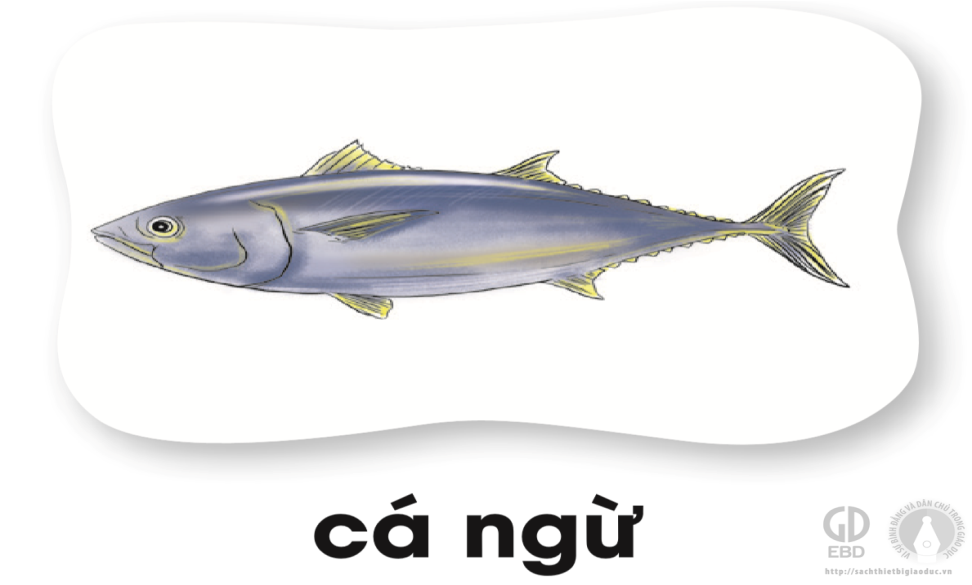 c¸ ngõ
ng· ba
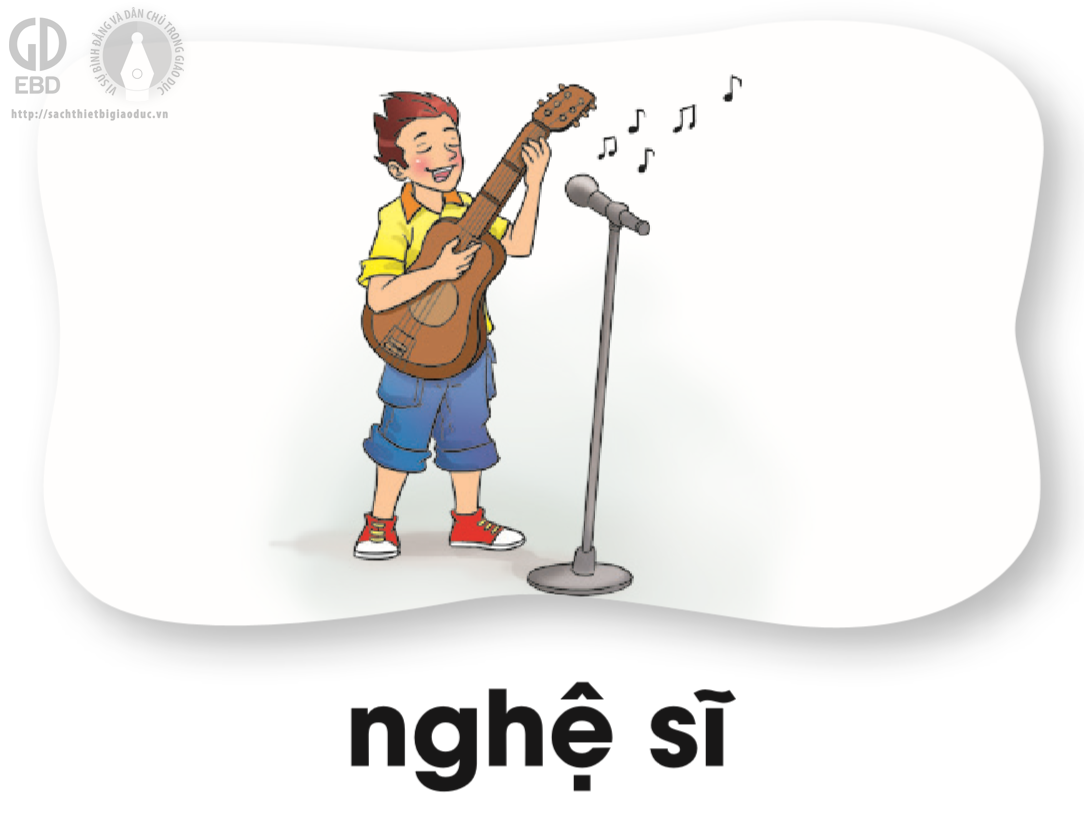 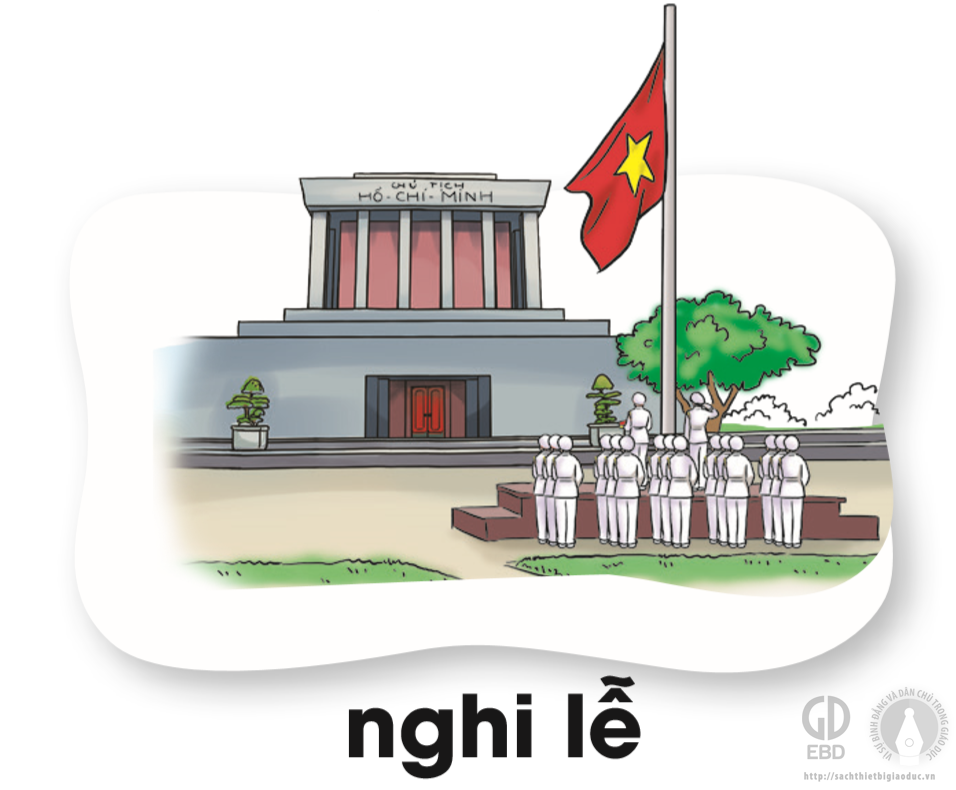 nghÖ sÜ
nghi lÔ
NGHỈ GIẢI LAO
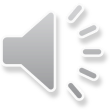 T¹o tiÕng míi cã  ng
ng«
M: ng«
ng
«
T¹o tiÕng míi cã ngh
M: nghÐ
nghÐ
ngh
e
/
ViÕt b¶ng con
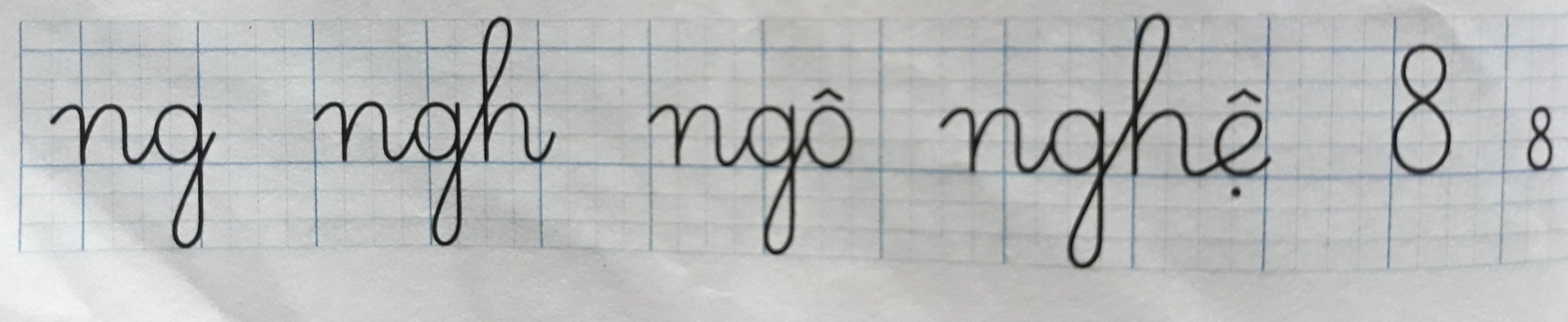 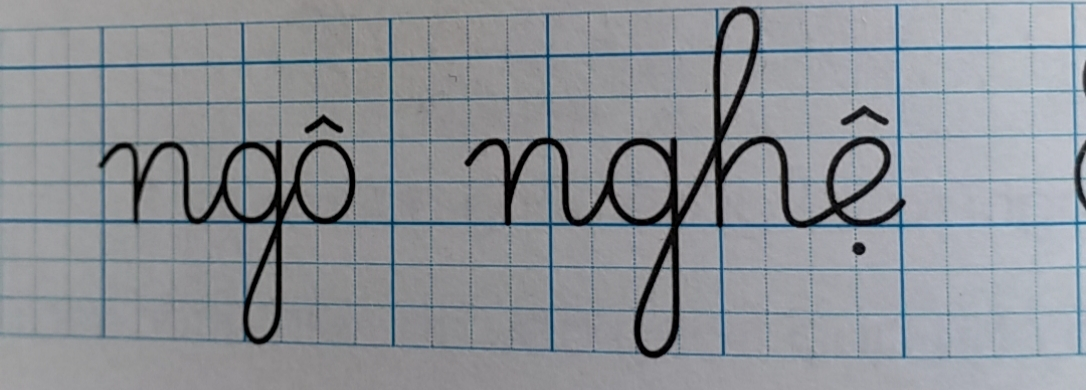 TIẾT 2
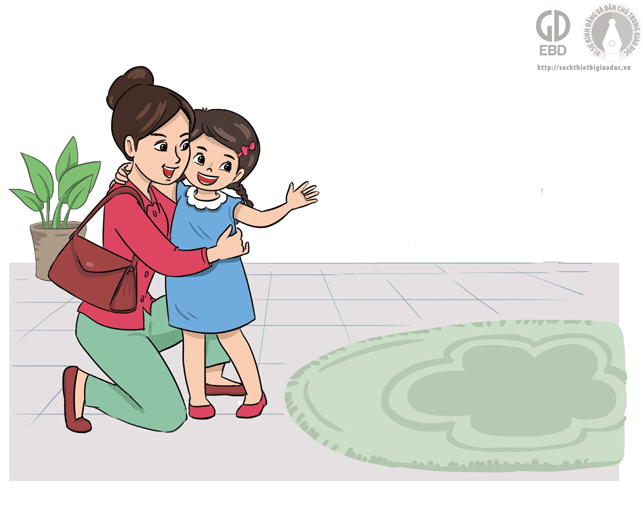 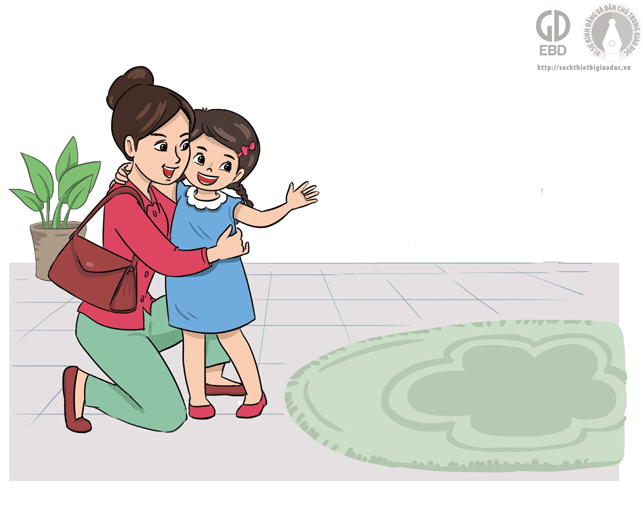 Khi mÑ ®i xa vÒ, mÑ nghe bÐ Nga bi b« kÓ:
MÑ µ, ë nhµ , bÐ ®· kª ghÕ hé bµ ®ã.
MÑ: 
BÐ cõ ghª!
NGHỈ GIẢI LAO
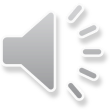 Viết vào vở Tập viết
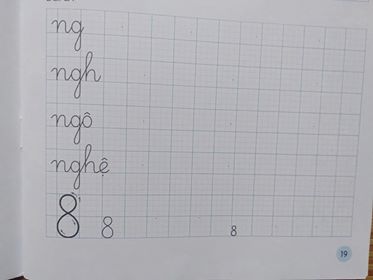 Chọn con vật mà em thích :
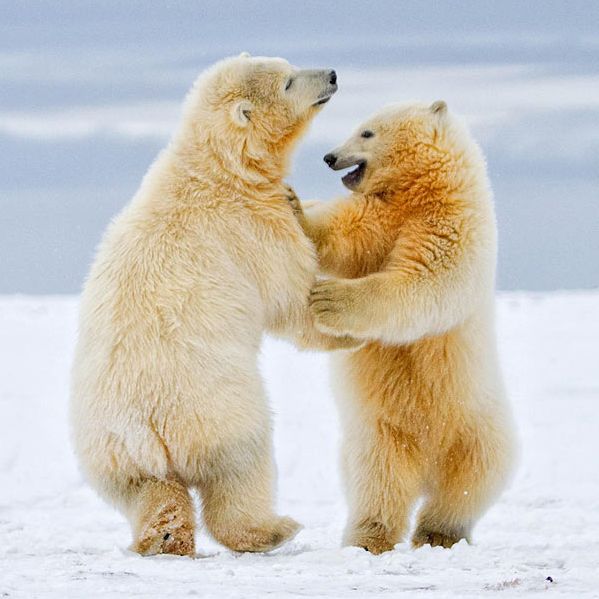 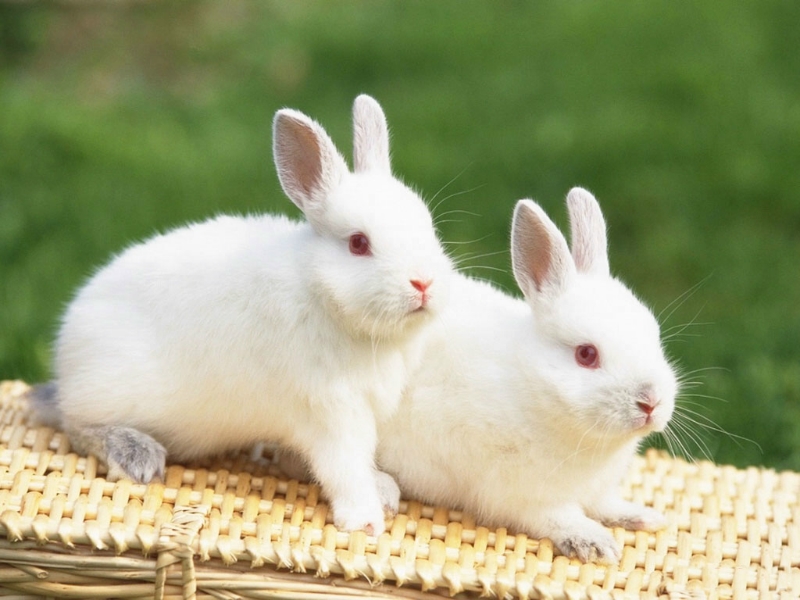 nghi ngê
tre ngµ
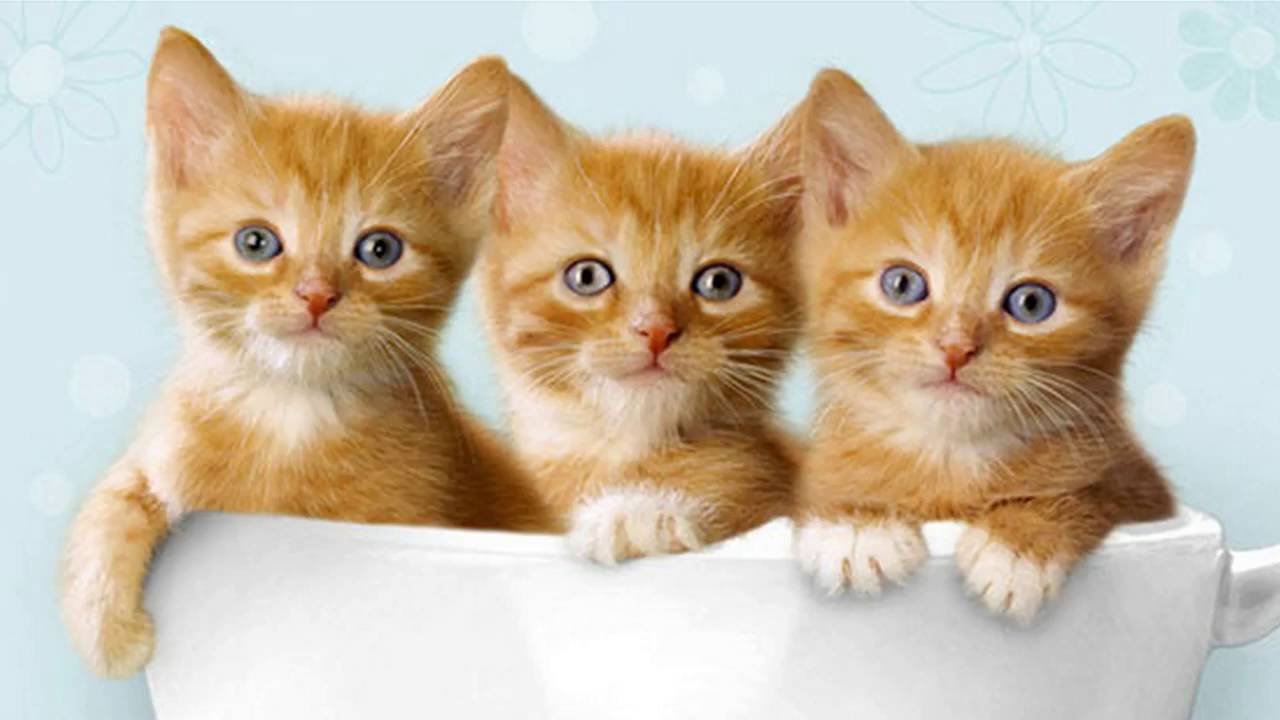 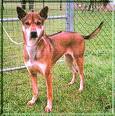 ng· ba
nghØ lÔ
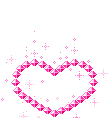 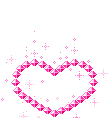 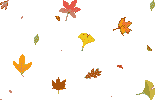 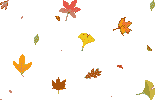 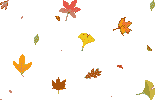 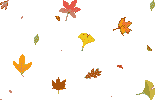 Cảm ơn quý thầy cô đã lắng nghe !
Mong ý kiến đóng góp của quý thầy cô.
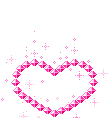 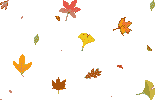 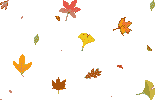 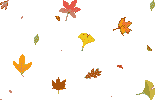 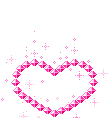 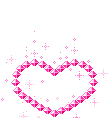 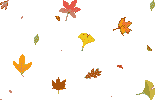 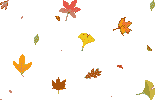 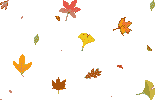